Echo in Heart Failure  Relevant to surgeons
K. Chandrasekaran, MD, FACC, FASE
What Surgeon NEEDS
Lesion and its operability
Coronary Artery Disease
Valvular Heart Diasese
				Stenosis
				Regurgitation
Pericardial Disease
Congenital Heart Disease
CP1293058-1
50/M, HTN, s/p AMI presents with HF
Surgical Ventricular Restoration – CHF Post-Infarction Ventricular Dilation
Survival – Shape
Survival – EF
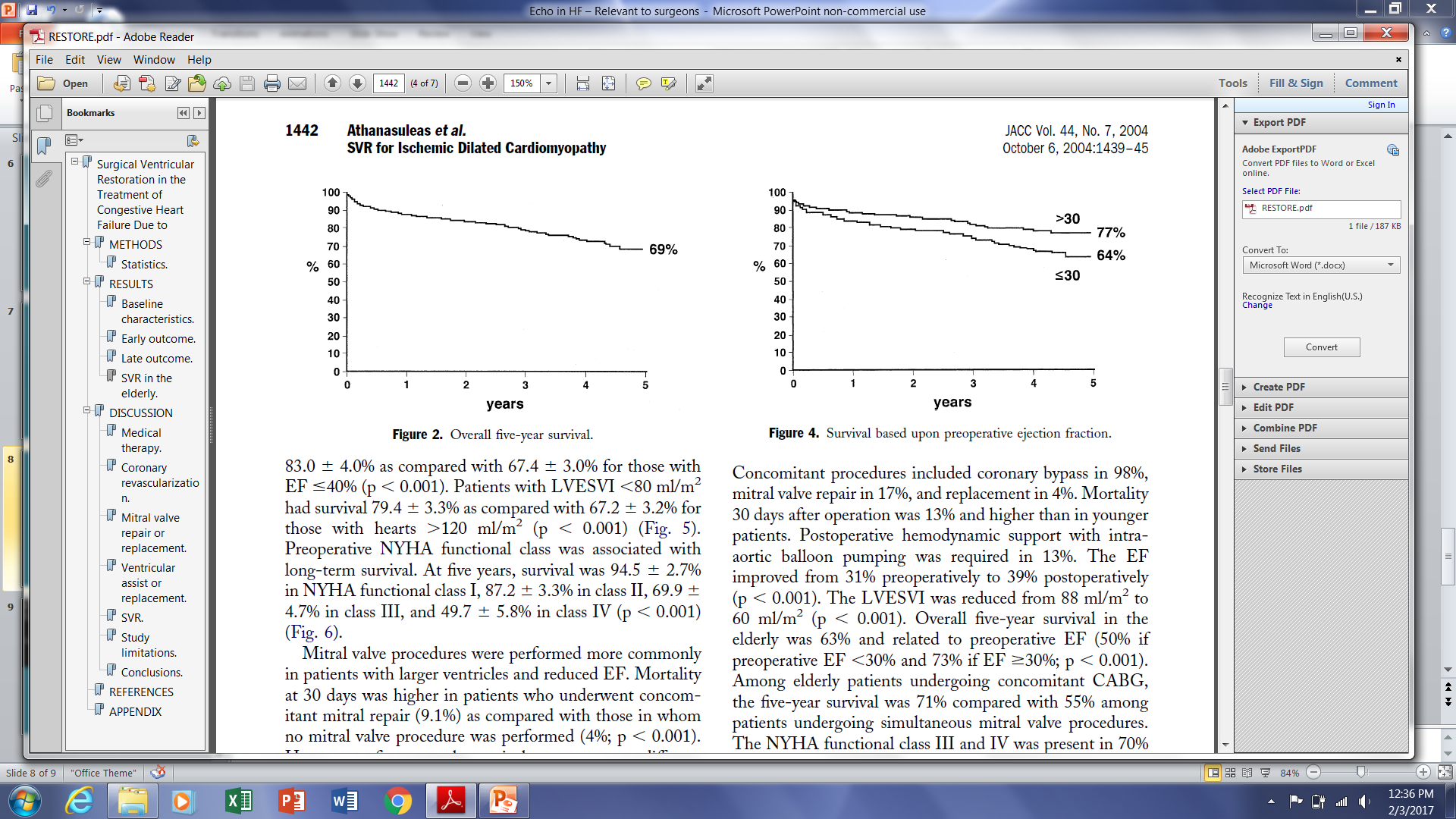 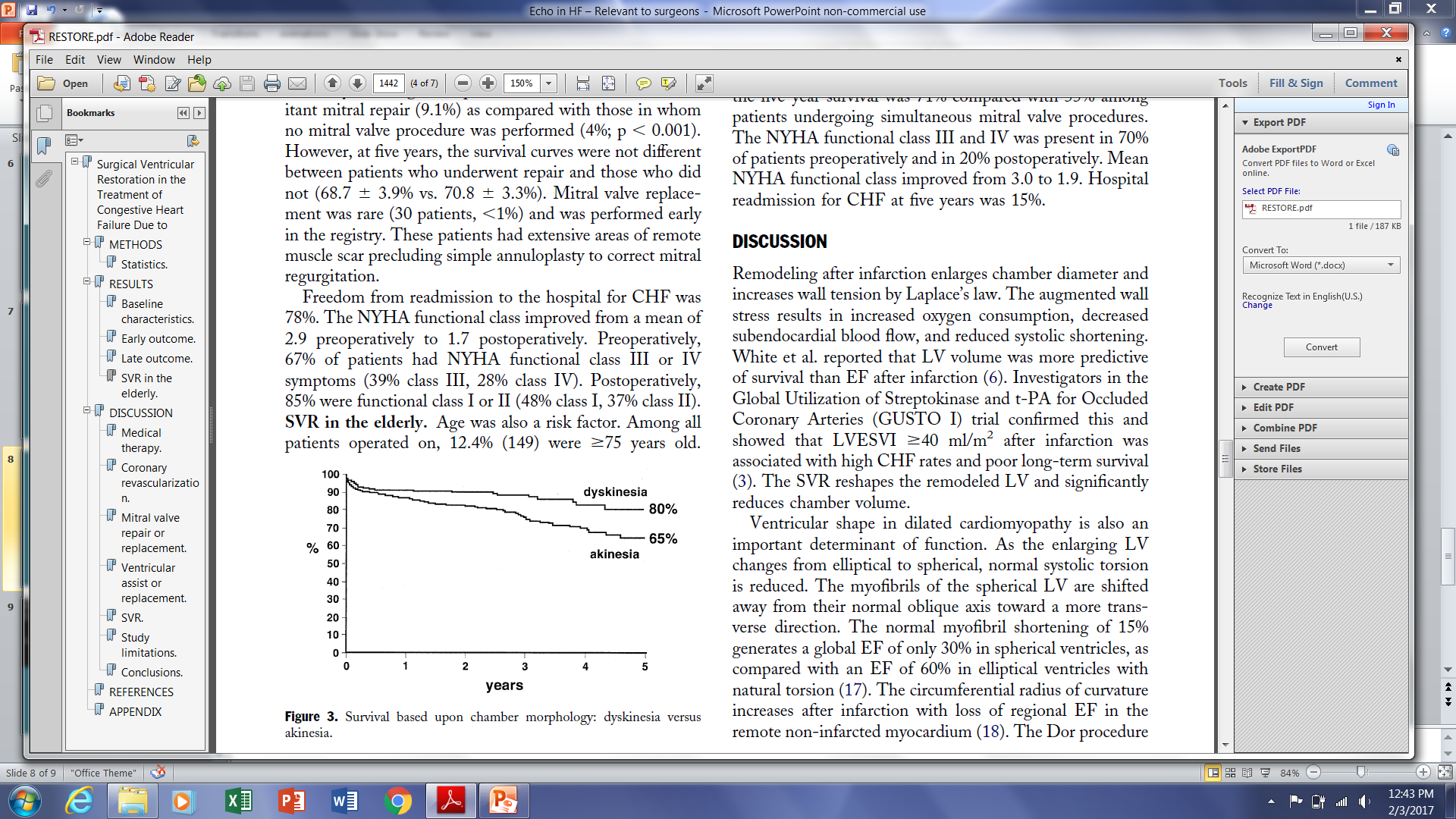 J Am Coll Cardiol 2004;44:1439–45
Post Bypass
What does surgeon need?
LV Geometry – 
 Spherical or Oval
 LV ESV volume
Wall Motion – Dyskinesis or Akinesis 
Mitral Regurgitation
 Functional – mitral apparatus
 Lealfet pathology
RV function
66 / F, HTN, DM, presents with HF DOE, PND, Fatigue
CP1293058-7
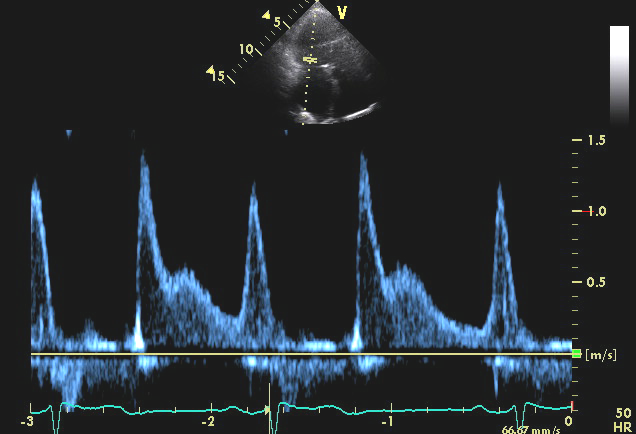 E/e’ 35
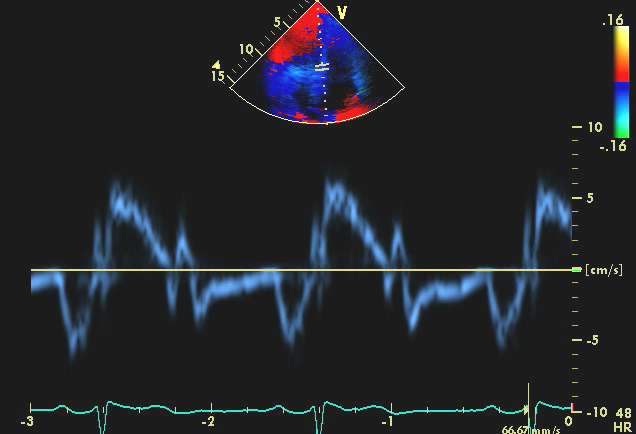 LV EF 65%,  
LAVI 45 ml/m2
CP1293058-9
Aortic Stenosis – LVH
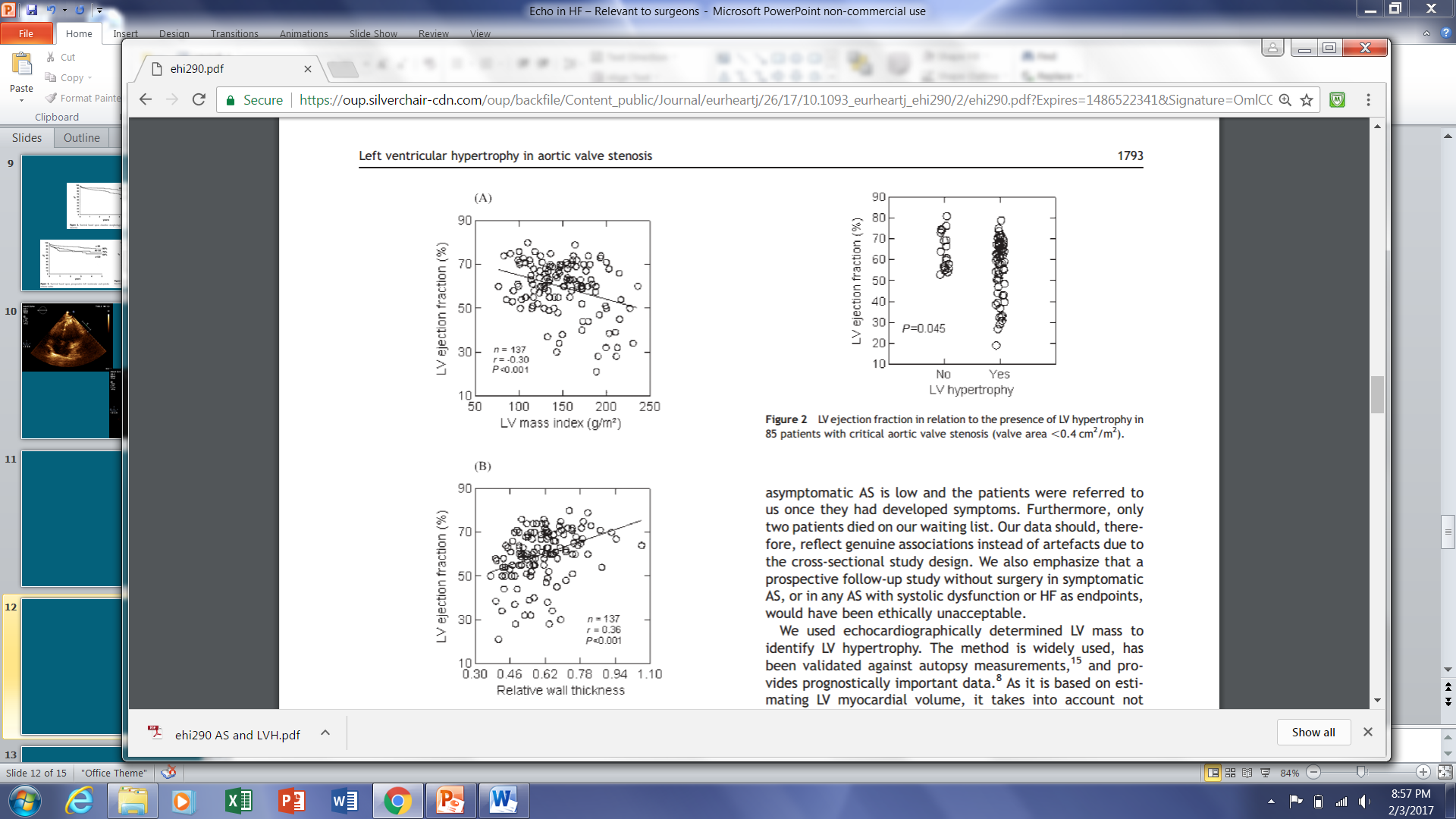 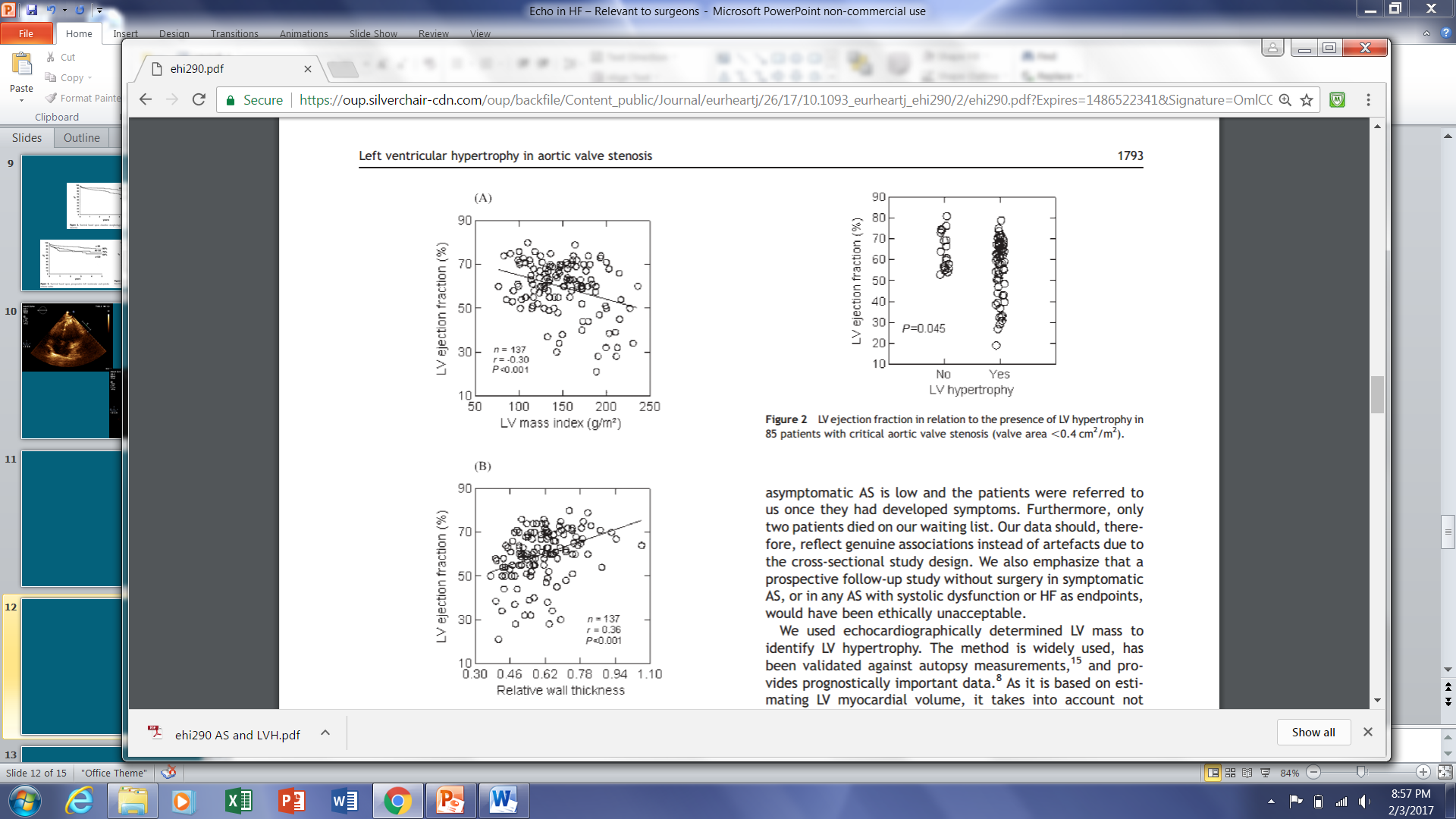 Kupari etal,.E H J (2005) 26, 1790–1796
CP1293058-10
Aortic Stenosis – Calcification
> 4.0 m/s                2.5 to 4.0 m/s
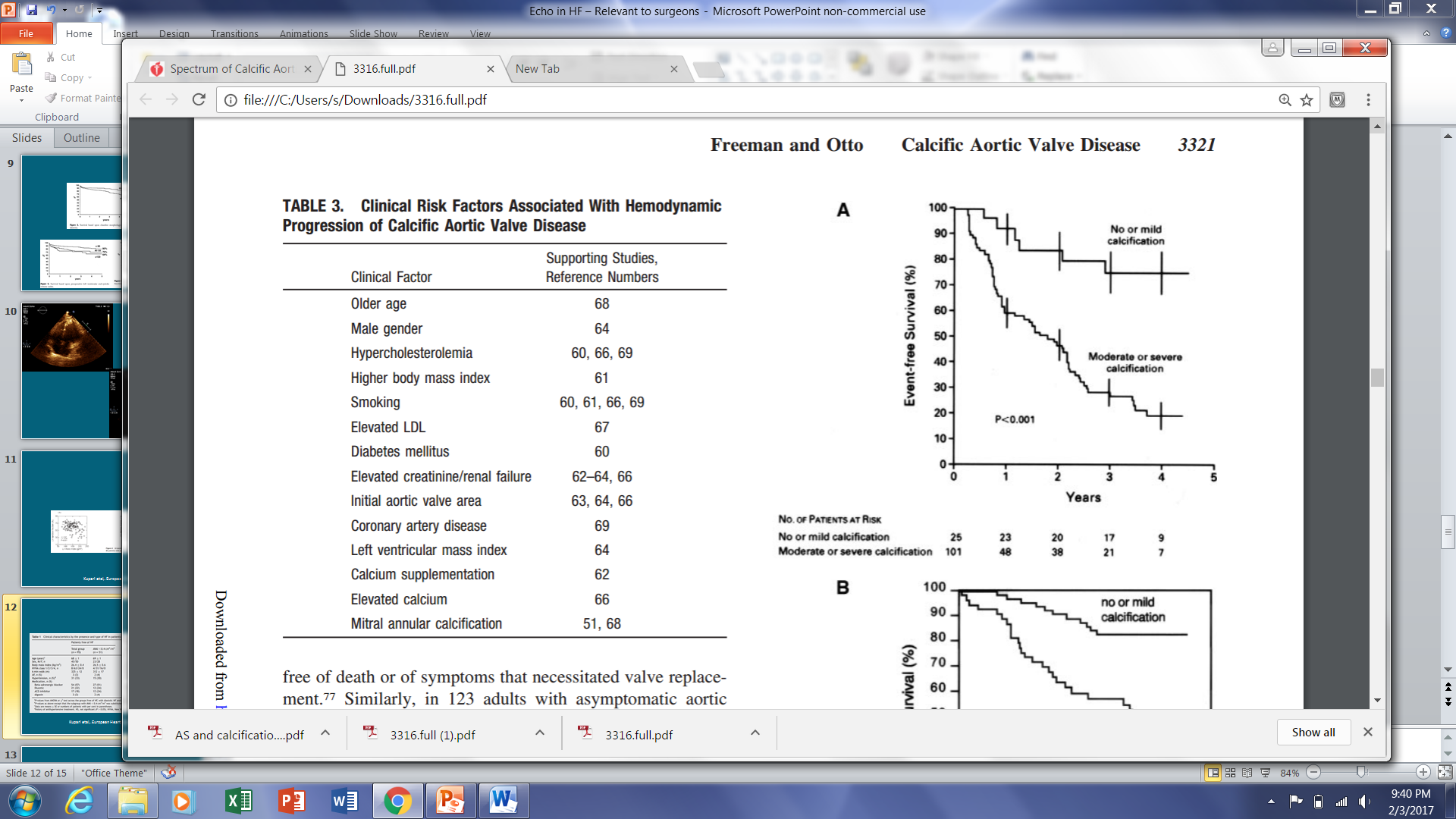 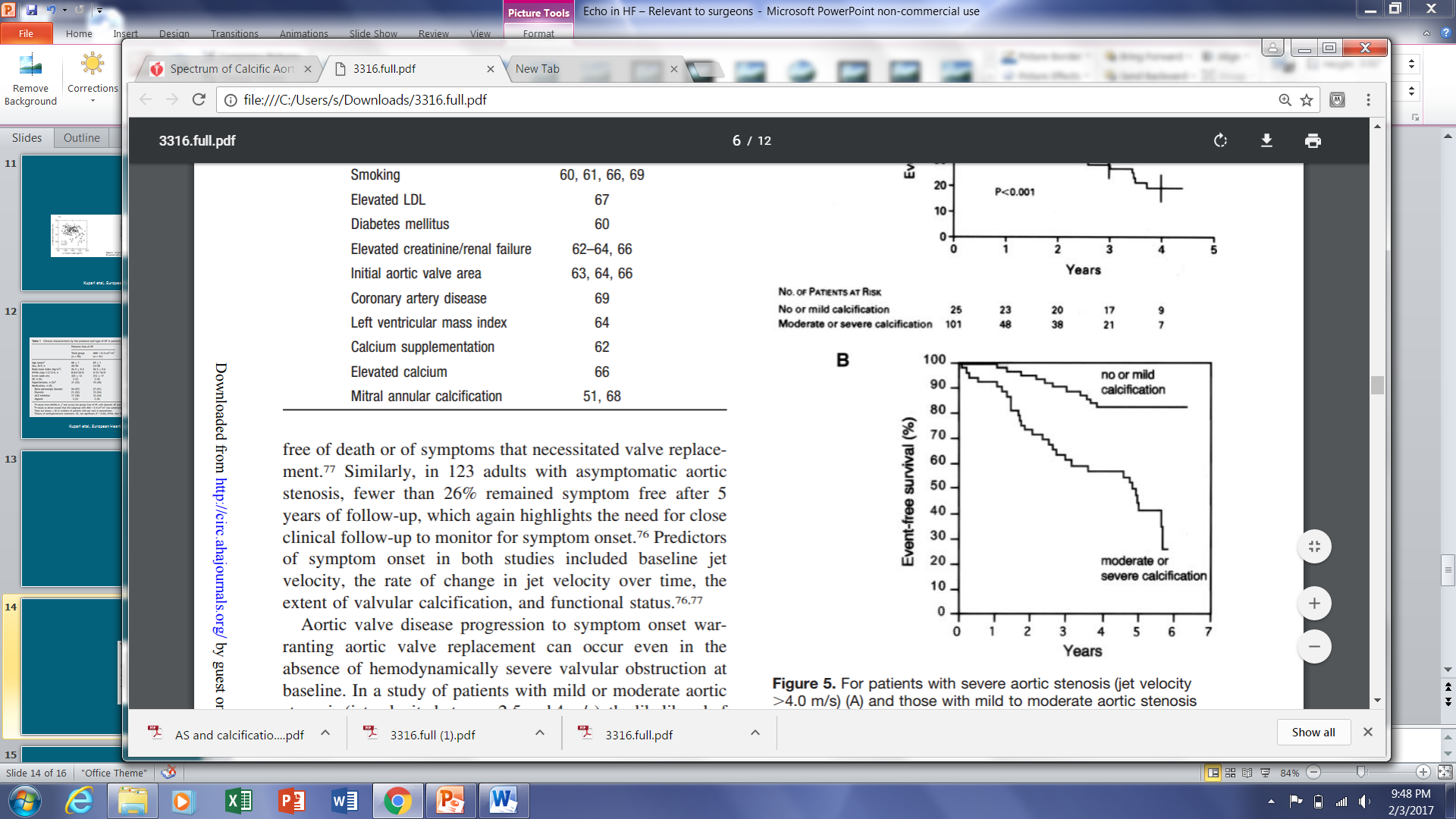 Freeman & Otto Circ. 2005;111:3316-3326
CP1293058-11
What does surgeon need?
Aortic Valve & Aortic root : 
 Morphology – Tricuspid, Bicuspid
 Calcification – Localized vs extensive
Aortic hemodynamics :
 Mean gradient, Cardiac Index  
LVOT – Geometry & calcification 
Ascending Aortic geometry
LV Mass index
60/M, HTN, presents with acute HF
CP1293058-13
CP1293058-14
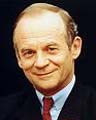 Mitral Valve Anatomy: View from the Left Atrium
Carpentier Nomenclature
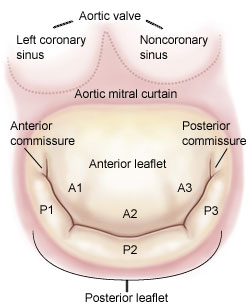 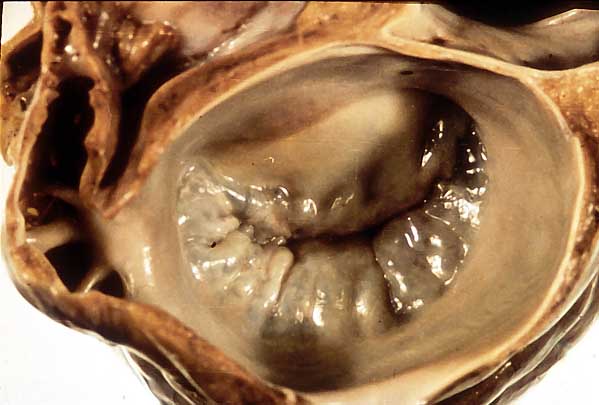 A3
A2
A1
P3
P1
P2
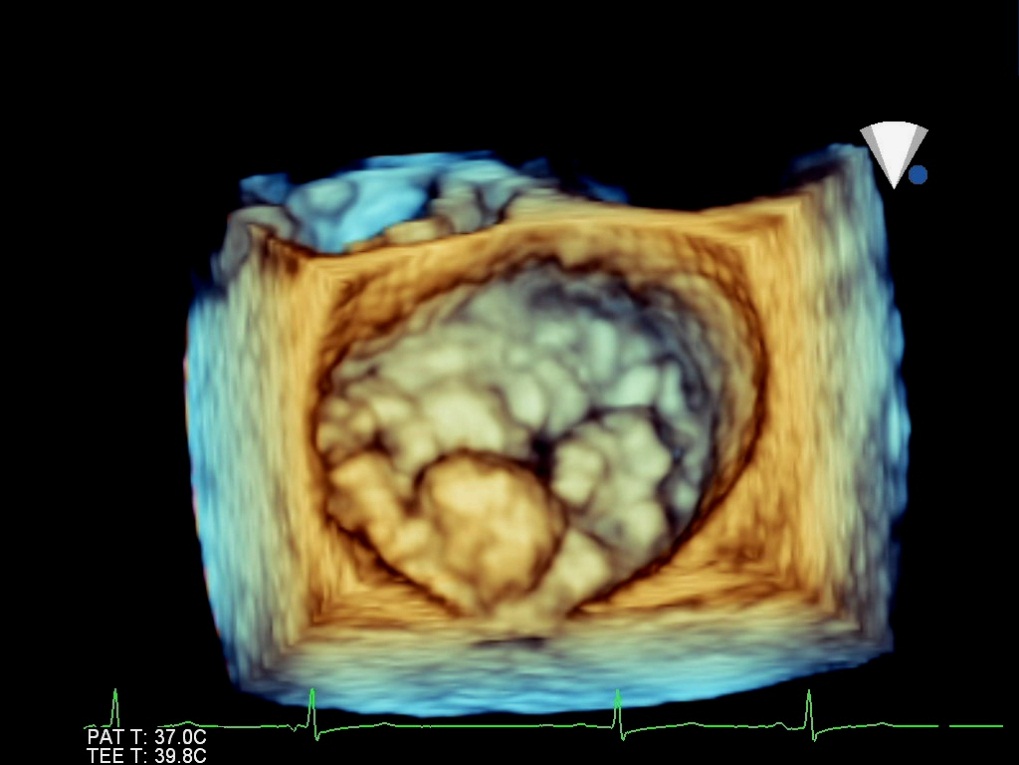 CP1293058-17
CP1293058-18
What does surgeon need?
Mitral Valve: 
Abundance and mobility of leaflet    	tissue
Localized vs Extensive 
Anterior leaflet length / angle
Location and extent annular 	calcification, TR severity (TTE)
Bileaflet disease
			- Prioritize scallops, Clefts    			- Anatomy-leak, Commissural jets		- Saline test in a flaccid heart
What does surgeon need?
Post Repair:
SAM – LVOT obstruction
Prompt answer on residual severity and location and mechanism under optimal  hemodynamic conditions
Thank you
CP1293058-21